Lecture 21
Chemical Reaction Engineering (CRE) is the field that studies the rates and mechanisms of chemical reactions and the design of the reactors in which they take place.
Web Lecture 21Class Lecture 17 – Tuesday 3/19/2013
Gas Phase Reactions
Trends and Optimums
2
Review Last Lecture
User Friendly Equations relate T, X, or Fi
1. Adiabatic CSTR, PFR, Batch, PBR achieve this:
3
User Friendly Equations relate T, X, or Fi
2. CSTR with heat exchanger, UA(Ta-T) and a large coolant flow rate:
T
Ta
4
User Friendly Equations relate T, X, or Fi
3. PFR/PBR with heat exchange:
Coolant
Ta
FA0
T0
3A. In terms of conversion, X
5
User Friendly Equations relate T, X, or Fi
3B. In terms of molar flow rates, Fi
4. For multiple reactions
5. Coolant Balance
6
Reversible Reactions
Xe
KP
endothermic reaction
endothermic reaction
exothermic reaction
exothermic reaction
T
T
7
Heat Exchange
Example: Elementary liquid phase reaction carried out in a PFR
Heat Exchange Fluid
Ta
FA0
FI
The feed consists of both inerts I and Species A with the ratio of inerts to the species A being 2 to 1.
8
Heat Exchange
Adiabatic. Plot X, Xe, T and the rate of disappearance as a function of  V up to V = 40 dm3.  

Constant Ta. Plot X, Xe, T, Ta and rate of disappearance of A when there is a heat loss to the coolant and the coolant temperature is constant at 300 K for V = 40 dm3. How do these curves differ from the adiabatic case.
9
Heat Exchange
Variable Ta Co-Current. Plot X, Xe, T, Ta and rate of disappearance of A when there is a heat loss to the coolant and the coolant temperature varies along the length of the reactor for V = 40 dm3. The coolant enters at 300 K. How do these curves differ from those in the adiabatic case and part (a) and (b)?
Variable Ta Countercurrent. Plot X, Xe, T, Ta and rate of disappearance of A when there is a heat loss to the coolant and the coolant temperature varies along the length of the reactor for V = 20 dm3. The coolant enters at 300 K. How do these curves differ from those in the adiabatic case and part (a) and (b)?
10
Heat Exchange
Example: PBR  A ↔ B
5) Parameters
For adiabatic:
Constant Ta:

Co-current: 			    Equations as is 
Counter-current:
11
Reversible Reactions
1) Mole Balances
12
Reversible Reactions
2) Rate Laws
13
Reversible Reactions
3) Stoichiometry
Note: Nomenclature change for 5th edition p ≡ y
14
Reversible Reactions
Parameters
15
Reversible ReactionsGas Phase Heat Effects
Example: PBR   A ↔ B
3) Stoichiometry:	Gas Phase
16
Reversible ReactionsGas Phase Heat Effects
Example: PBR   A ↔ B
17
Reversible ReactionsGas Phase Heat Effects
Example: PBR   A ↔ B
~1
KC
Xe
KC
Xe
T
T
T
T
Endothermic Case:
Exothermic Case:
18
Reversible ReactionsGas Phase Heat Effects
Case 1: Adiabatic and ΔCP=0
Additional Parameters (17A) & (17B)
19
Reversible ReactionsGas Phase Heat Effects
Case 2: Heat Exchange – Constant Ta
Heat effects:
20
Reversible ReactionsGas Phase Heat Effects
Case 3. Variable Ta Co-Current
Case 4. Variable Ta Countercurrent
Guess Ta at V = 0 to match Ta0  = Ta0 at exit, i.e., V = Vf
21
22
23
24
25
26
27
Adiabatic Equilibrium
X
Conversion on temperature
Exothermic ΔH is negative
Adiabatic Equilibrium temperature (Tadia) and conversion (Xeadia)
Xeadia
Tadia
T
28
Q1
Q2
FA0
FA1
FA2
FA3
X1
X2
X3
T0
T0
T0
29
X
Xe
X3
X2
X1
T
T0
30
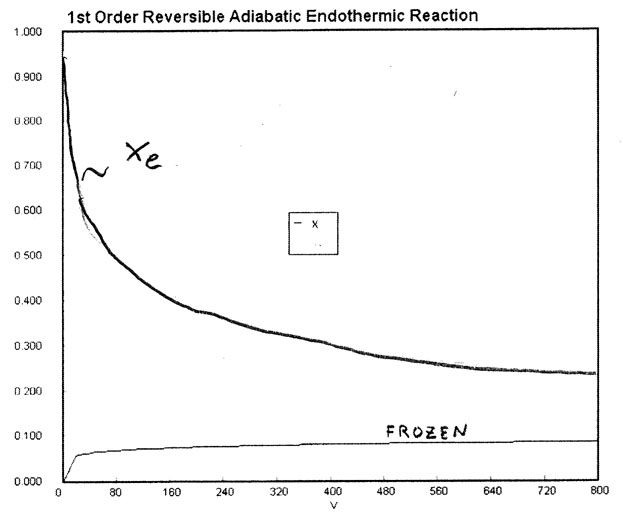 31
Gas Flow Heat Effects
Trends:
Adiabatic
endothermic
exothermic
X
X
Adiabatic T and Xe
T
T
T0
T0
32
Effects of Inerts in the Feed
33
Endothermic
First Order Irreversible
As inert flow increases the conversion will increase. However as inerts increase, reactant concentration decreases, slowing down the reaction. Therefore there is an optimal inert flow rate to maximize X.
34
Gas Phase Heat Effects
Adiabatic:
As T0 decreases the conversion X will increase, however the reaction will progress slower to equilibrium conversion and may not make it in the volume of reactor that you have.





Therefore, for exothermic reactions there is an optimum inlet temperature, where X reaches Xeq right at the end of  V.  However, for endothermic reactions there is no temperature maximum and the X will continue to increase as T increases.
X
Xe
X
X
T
T0
T
T
35
Gas Phase Heat Effects
Effect of adding inerts
Adiabatic:
Xe
X
V1
V2
T
X
X
T
T0
36
Exothermic Adiabatic
As θI increase, T decrease and
k
θI
37
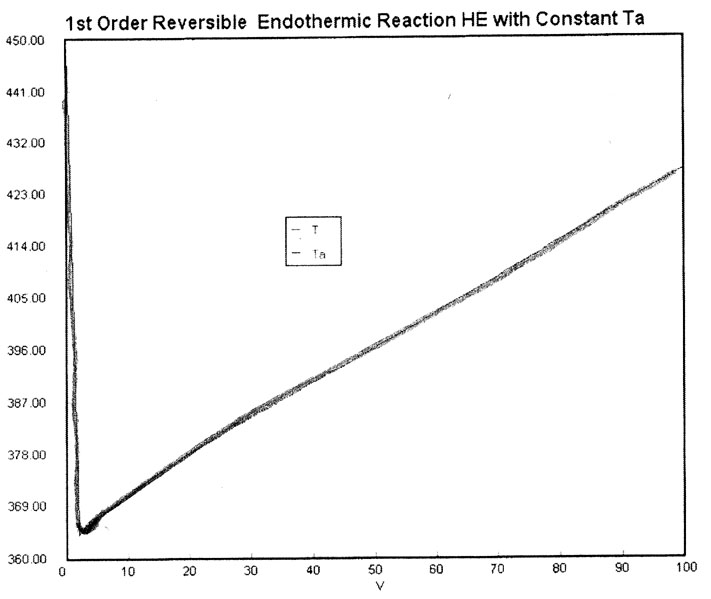 38
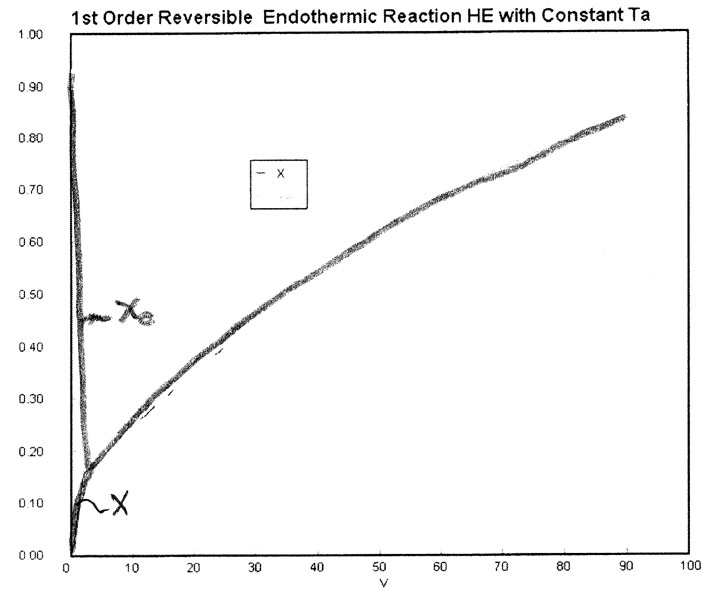 39
Adiabatic
Exothermic
Endothermic
40
Heat Exchange
Exothermic
Endothermic
41
End of Web Lecture 21End of Class Lecture 17
42